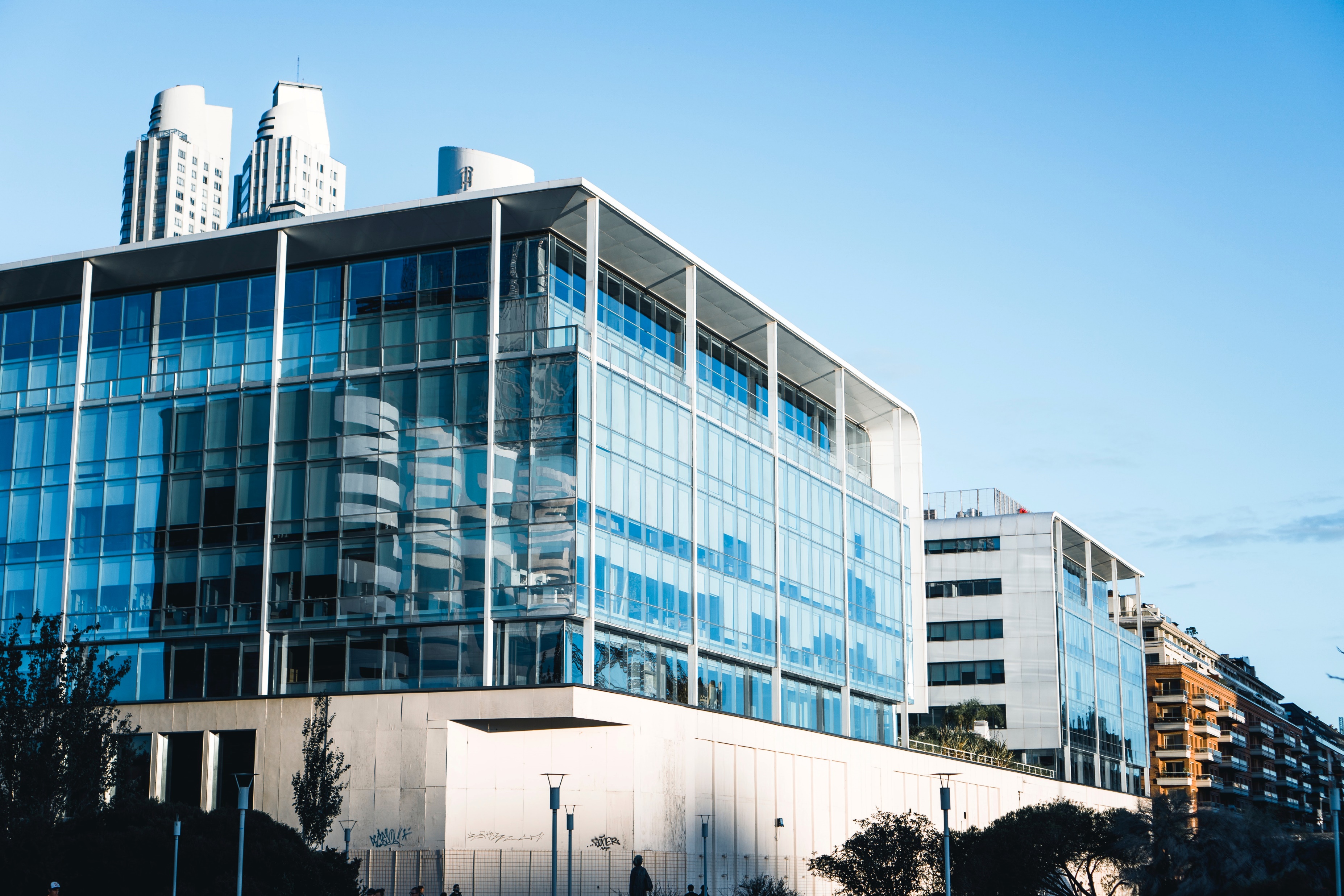 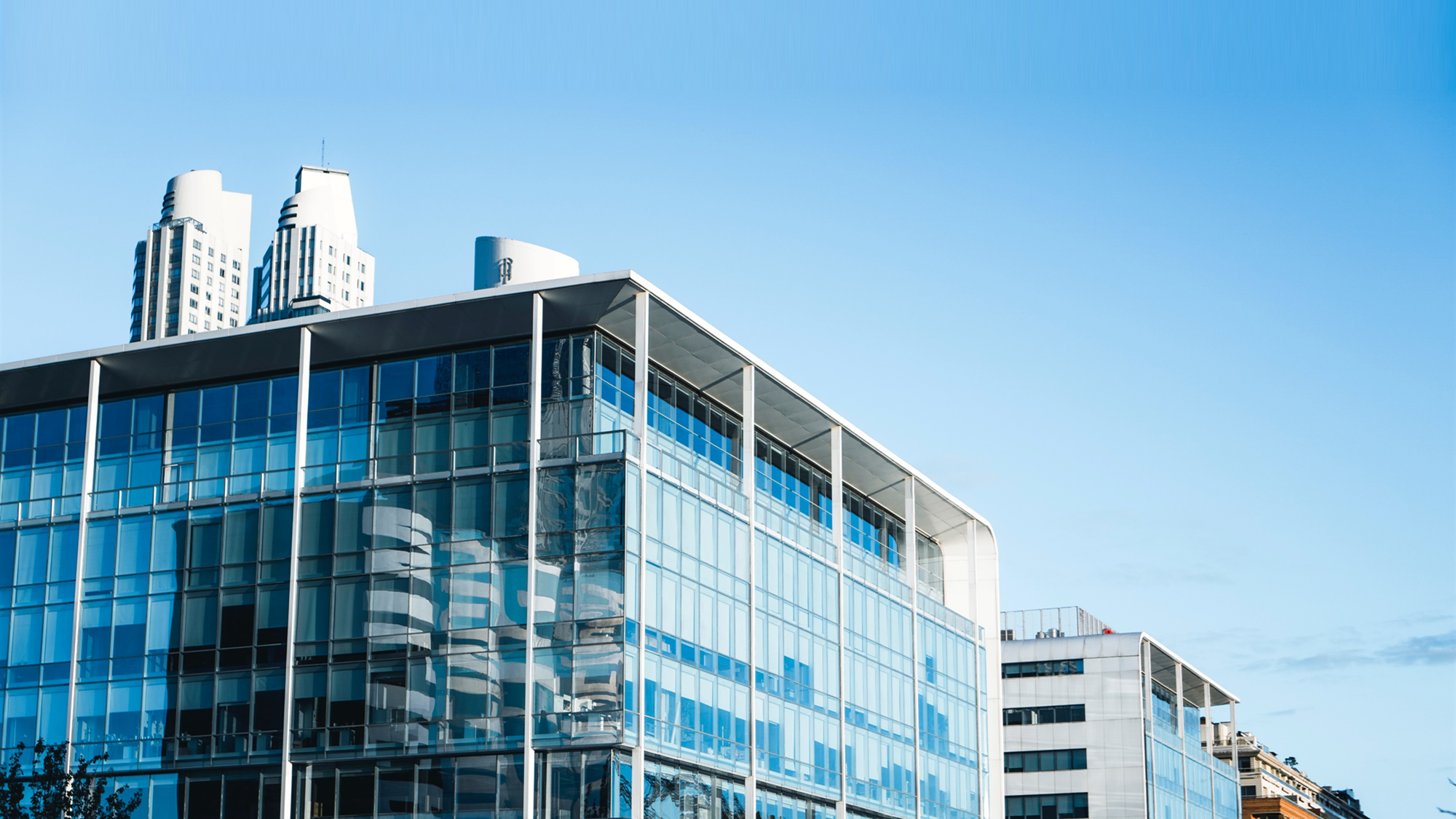 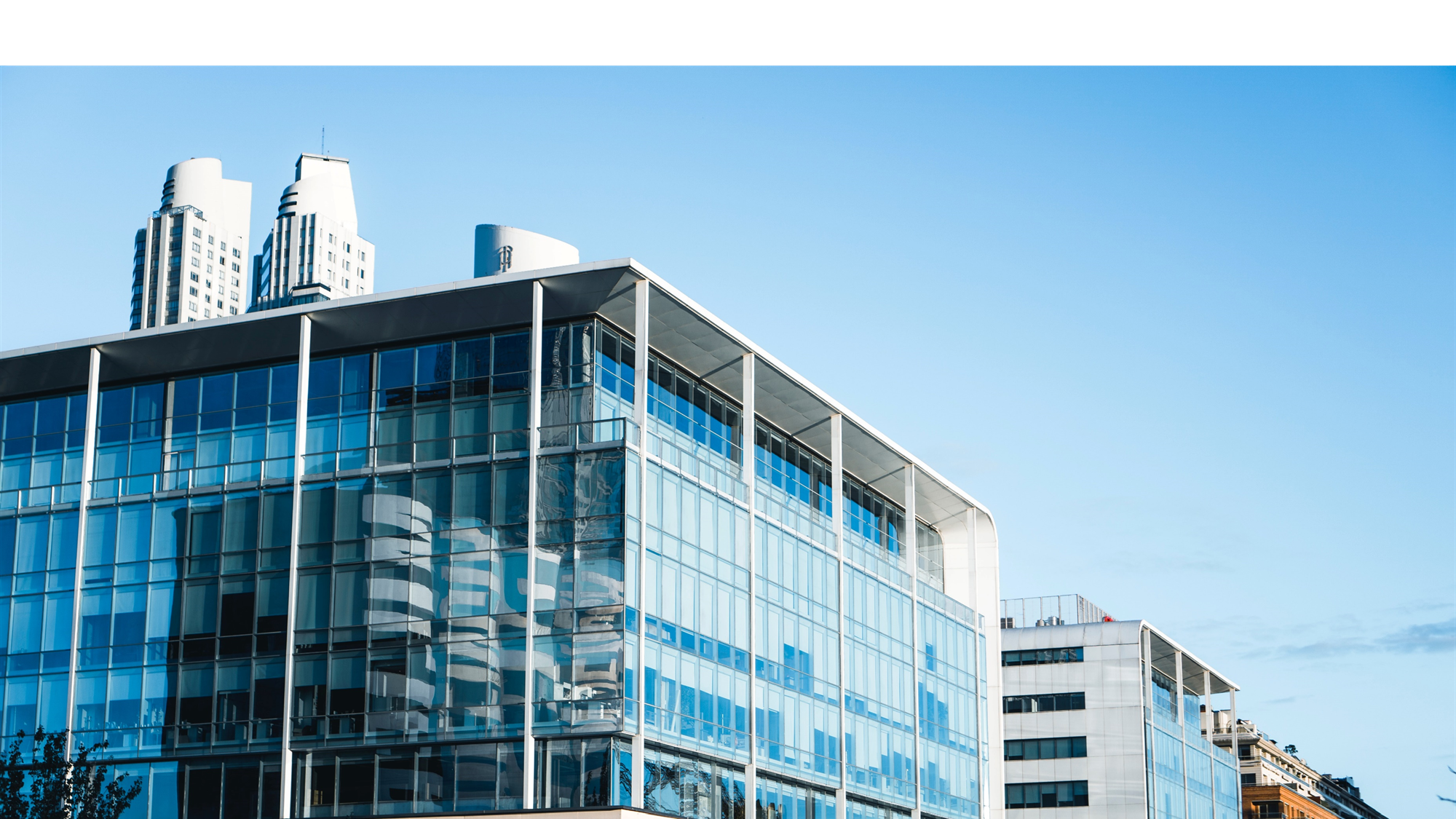 蓝色商务风
年终汇报模板
汇报人：OfficePLUS
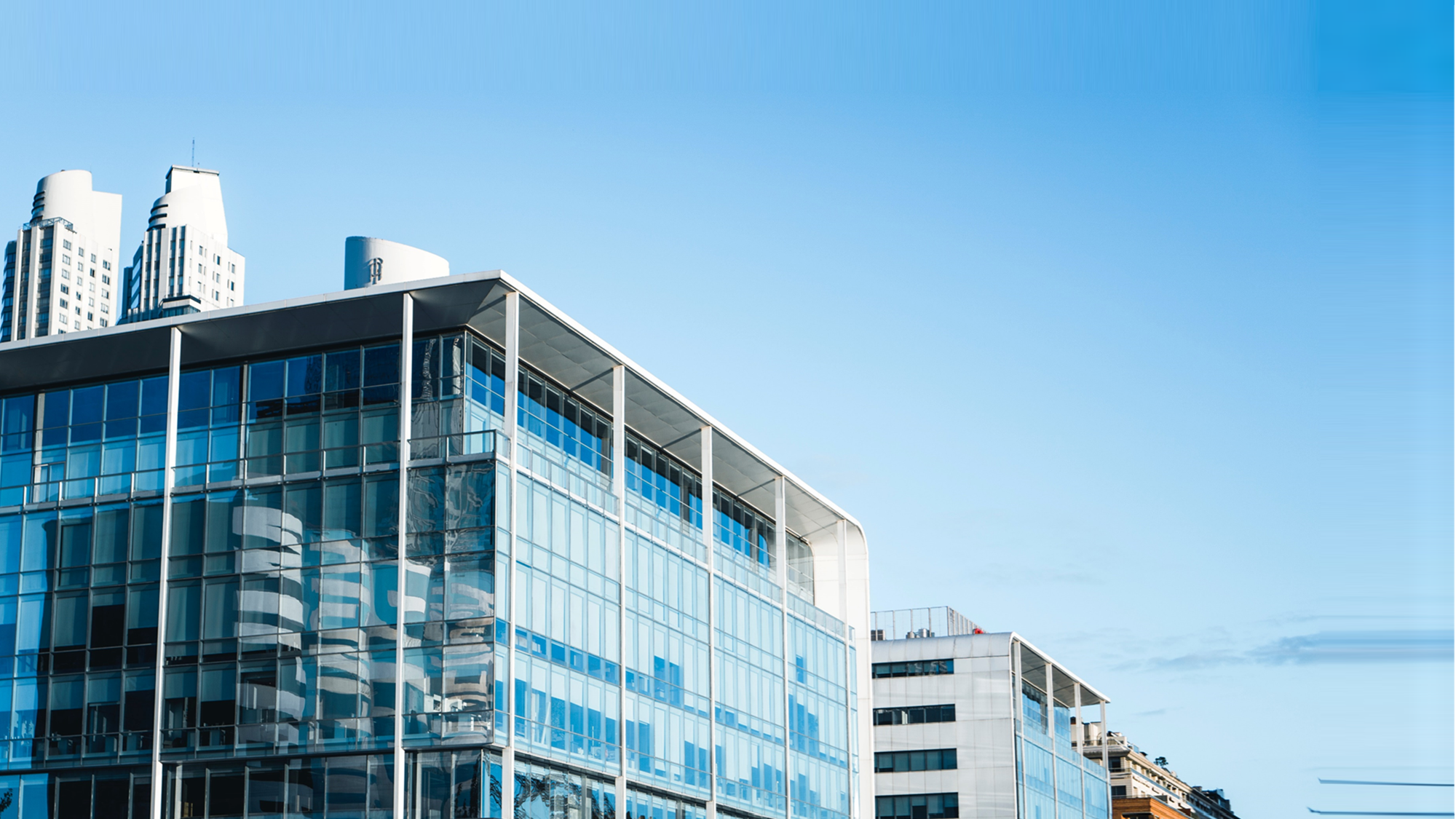 目录
CONTENTS
工作业绩
01
亮点经验
02
问题分析
03
未来规划
04
工作业绩
01
Achievement
工作业绩
重要时间节点
在这里输入你的正文
阐述与关键词标题相关的具体内容
重要时间节点
重要时间节点
在这里输入你的正文
阐述与关键词标题相关的具体内容
在这里输入你的正文
阐述与关键词标题相关的具体内容
重要时间节点
重要时间节点
在这里输入你的正文
阐述与关键词标题相关的具体内容
在这里输入你的正文
阐述与关键词标题相关的具体内容
重要时间节点
在这里输入你的正文
阐述与关键词标题相关的具体内容
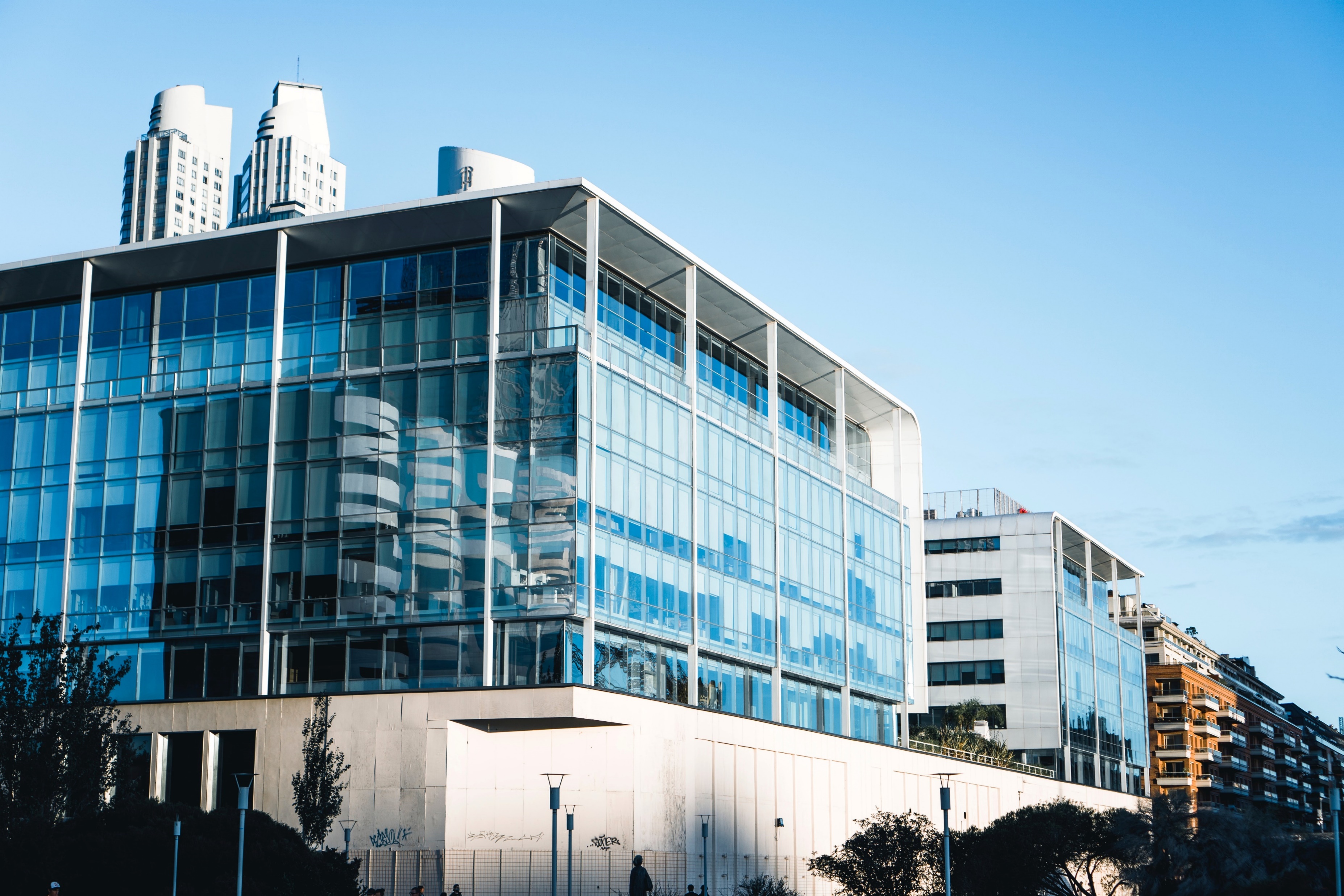 工作业绩
主要成果展示
成果展示
成果展示
成果展示
成果展示
在这里输入你的正文
阐述与关键词标题相关的具体内容
在这里输入你的正文
阐述与关键词标题相关的具体内容
在这里输入你的正文
阐述与关键词标题相关的具体内容
在这里输入你的正文
阐述与关键词标题相关的具体内容
工作业绩
软件提升
在这里输入你的正文阐述与关键词标题相关的具体内容。阐述与关键词标题相关的具体内容。
技巧提升
知识提升
在这里输入你的正文阐述与关键词标题相关的具体内容。阐述与关键词标题相关的具体内容。
在这里输入你的正文阐述与关键词标题相关的具体内容。阐述与关键词标题相关的具体内容。
管理提升
在这里输入你的正文阐述与关键词标题相关的具体内容。阐述与关键词标题相关的具体内容。
沟通提升
人际提升
在这里输入你的正文阐述与关键词标题相关的具体内容。阐述与关键词标题相关的具体内容。
在这里输入你的正文阐述与关键词标题相关的具体内容。阐述与关键词标题相关的具体内容。
工作业绩
最主要工作
占比第二工作
在这里输入你的正文阐述与关键词标题相关的具体内容
在这里输入你的正文阐述与关键词标题相关的具体内容
占比第三工作
占比第四工作
在这里输入你的正文阐述与关键词标题相关的具体内容
在这里输入你的正文阐述与关键词标题相关的具体内容
亮点经验
02
Experience
亮点经验
自我提升
流程优化
经验分享
在这里输入你的正文阐述与关键词标题相关的具体内容
在这里输入你的正文阐述与关键词标题相关的具体内容
在这里输入你的正文阐述与关键词标题相关的具体内容
团队管理
沟通交流
在这里输入你的正文阐述与关键词标题相关的具体内容
在这里输入你的正文阐述与关键词标题相关的具体内容
亮点经验
数据展示
在这里输入你的正文阐述与关键词标题相关的具体内容

在这里输入你的正文阐述与关键词标题相关的具体内容

在这里输入你的正文阐述与关键词标题相关的具体内容
亮点经验
高光时刻
在这里输入你的正文阐述与关键词标题相关的具体内容
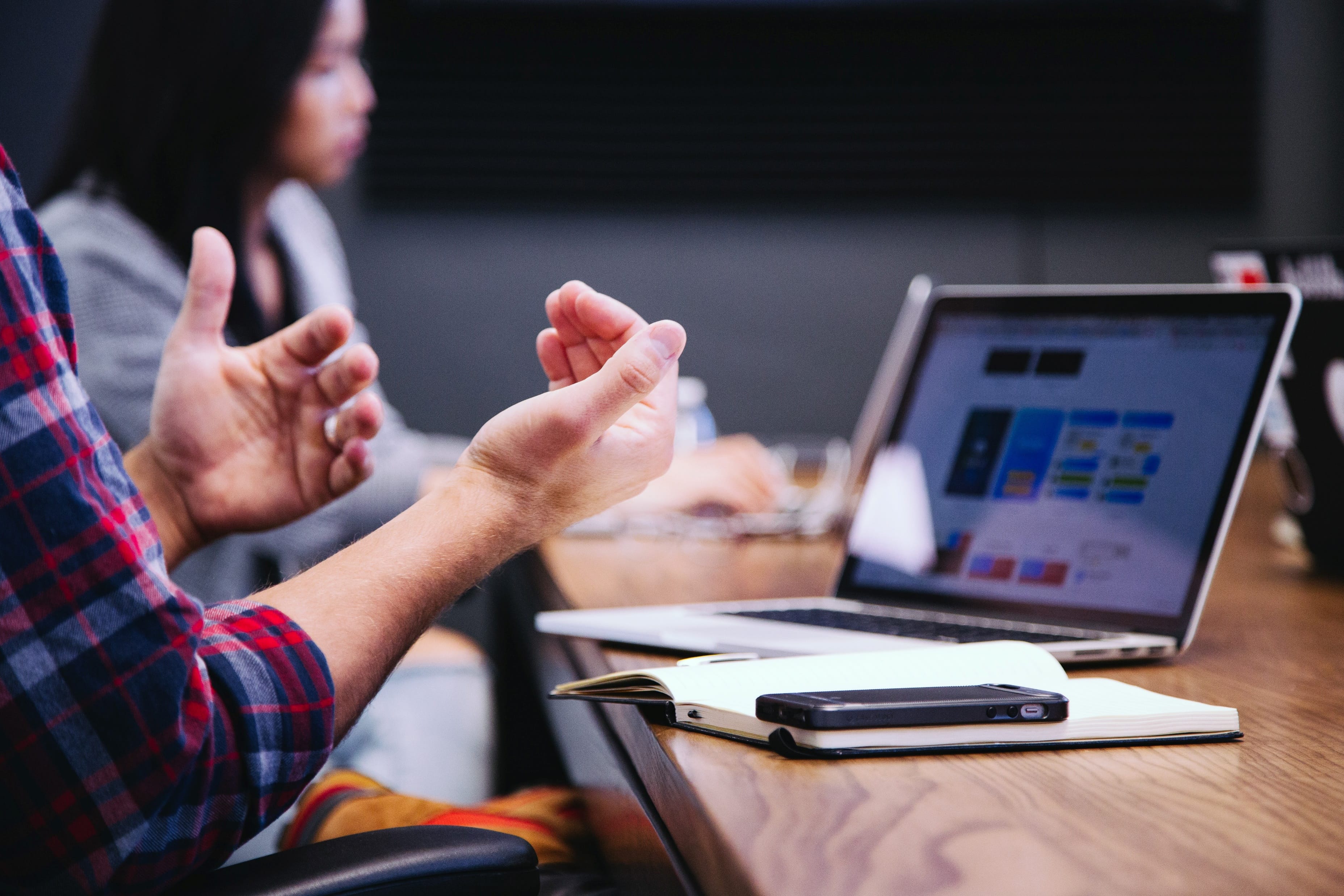 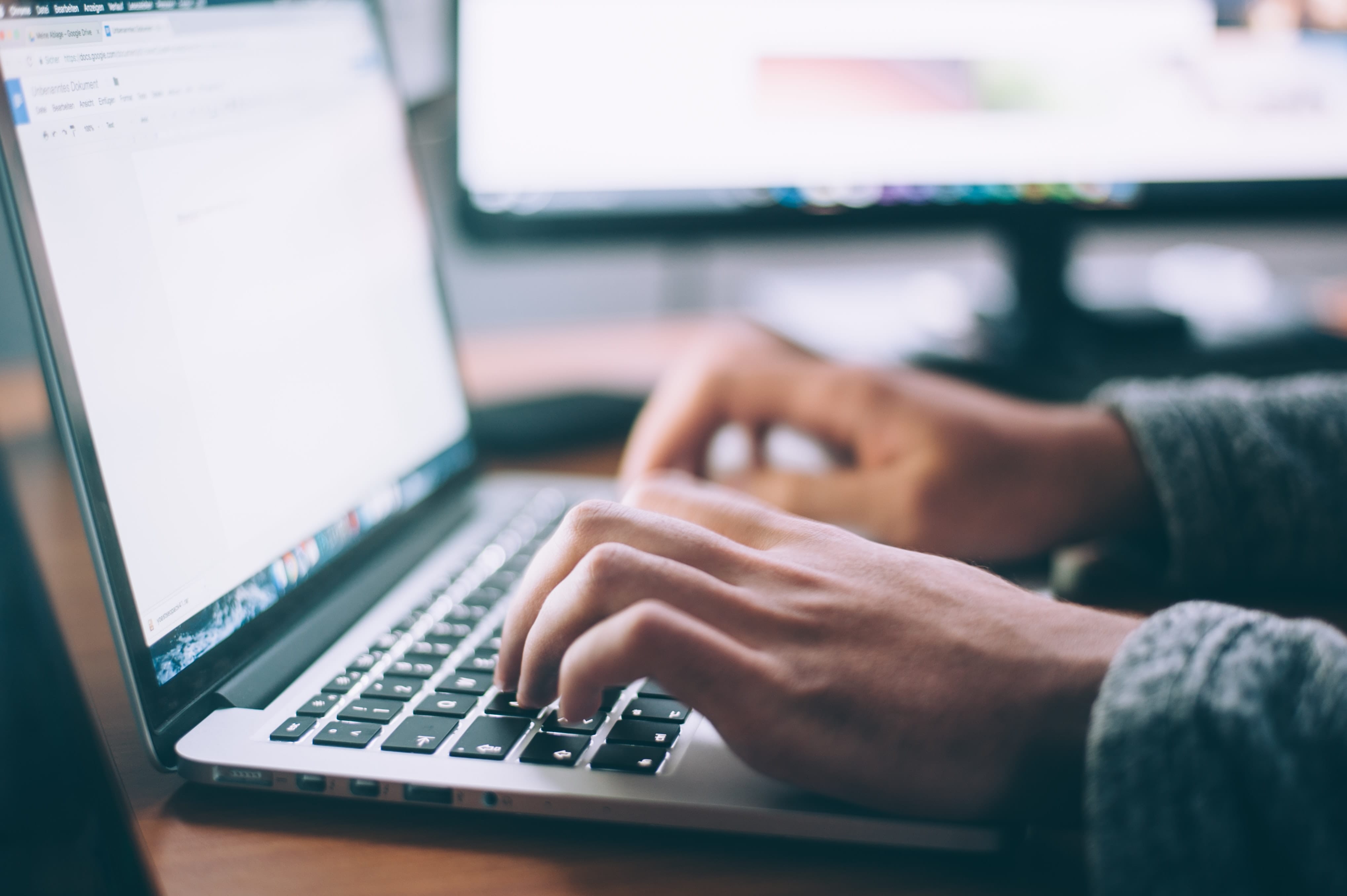 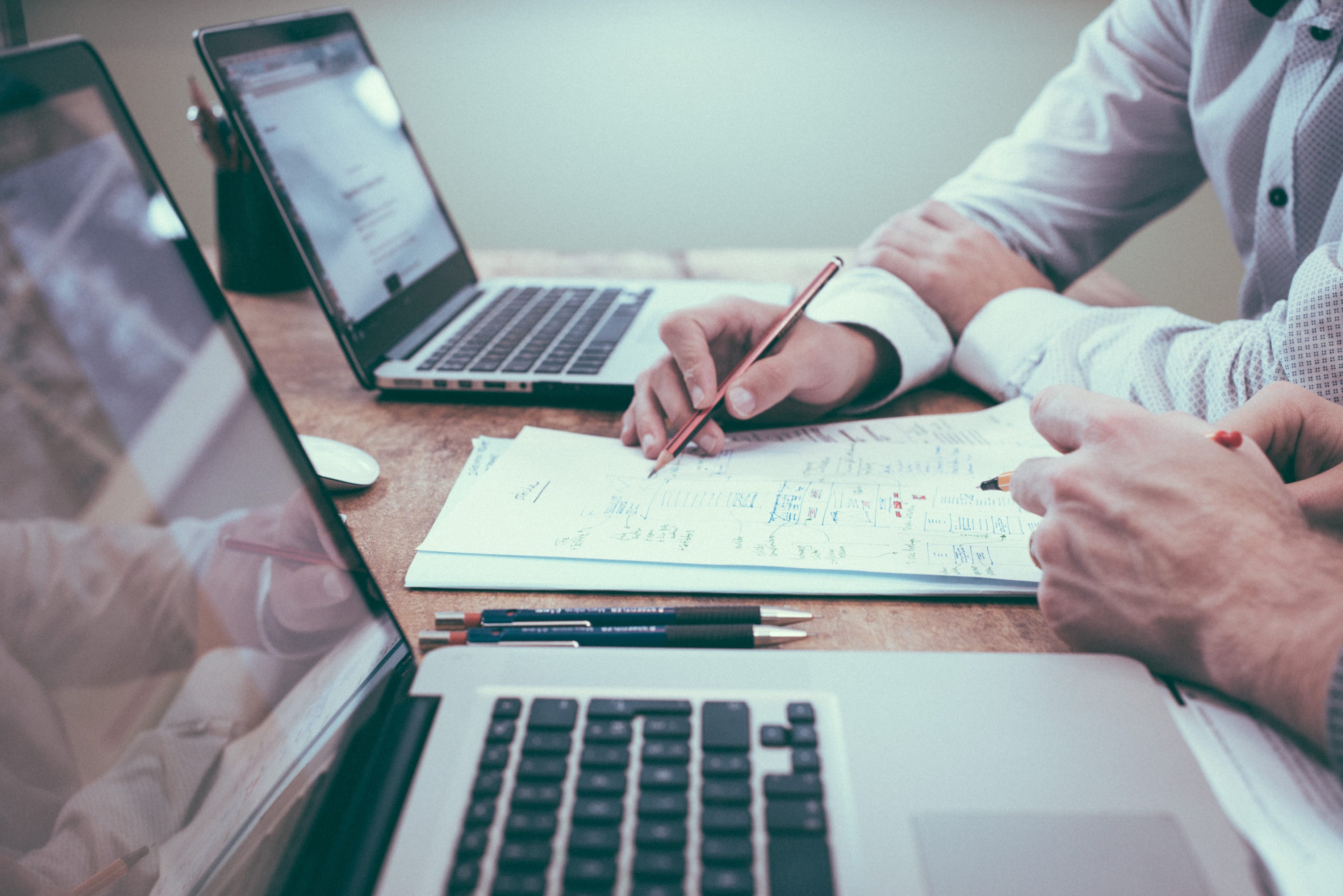 成功因素
成功因素
成功因素
在这里输入你的正文阐述与关键词标题相关的具体内容
在这里输入你的正文阐述与关键词标题相关的具体内容
在这里输入你的正文阐述与关键词标题相关的具体内容
问题分析
03
Analysis
问题分析
存在问题
在这里输入你的正文阐述与关键词标题相关的具体内容
目标进度
自身能力
流程梳理
项目进度
在这里输入你的正文阐述与关键词标题相关的具体内容
在这里输入你的正文阐述与关键词标题相关的具体内容
在这里输入你的正文阐述与关键词标题相关的具体内容
在这里输入你的正文阐述与关键词标题相关的具体内容
问题分析
人为因素
环境因素
在这里输入你的正文阐述与关键词标题相关的具体内容
在这里输入你的正文阐述与关键词标题相关的具体内容
5M因素法
软、硬件因素
方法因素
在这里输入你的正文阐述与关键词标题相关的具体内容
在这里输入你的正文阐述与关键词标题相关的具体内容
基础、准备因素
其他因素
在这里输入你的正文阐述与关键词标题相关的具体内容
在这里输入你的正文阐述与关键词标题相关的具体内容
问题分析
不达标原因
在这里输入你的正文阐述与关键词标题相关的具体内容
不达标原因
在这里输入你的正文阐述与关键词标题相关的具体内容
未来规划
04
Future Plan
未来规划
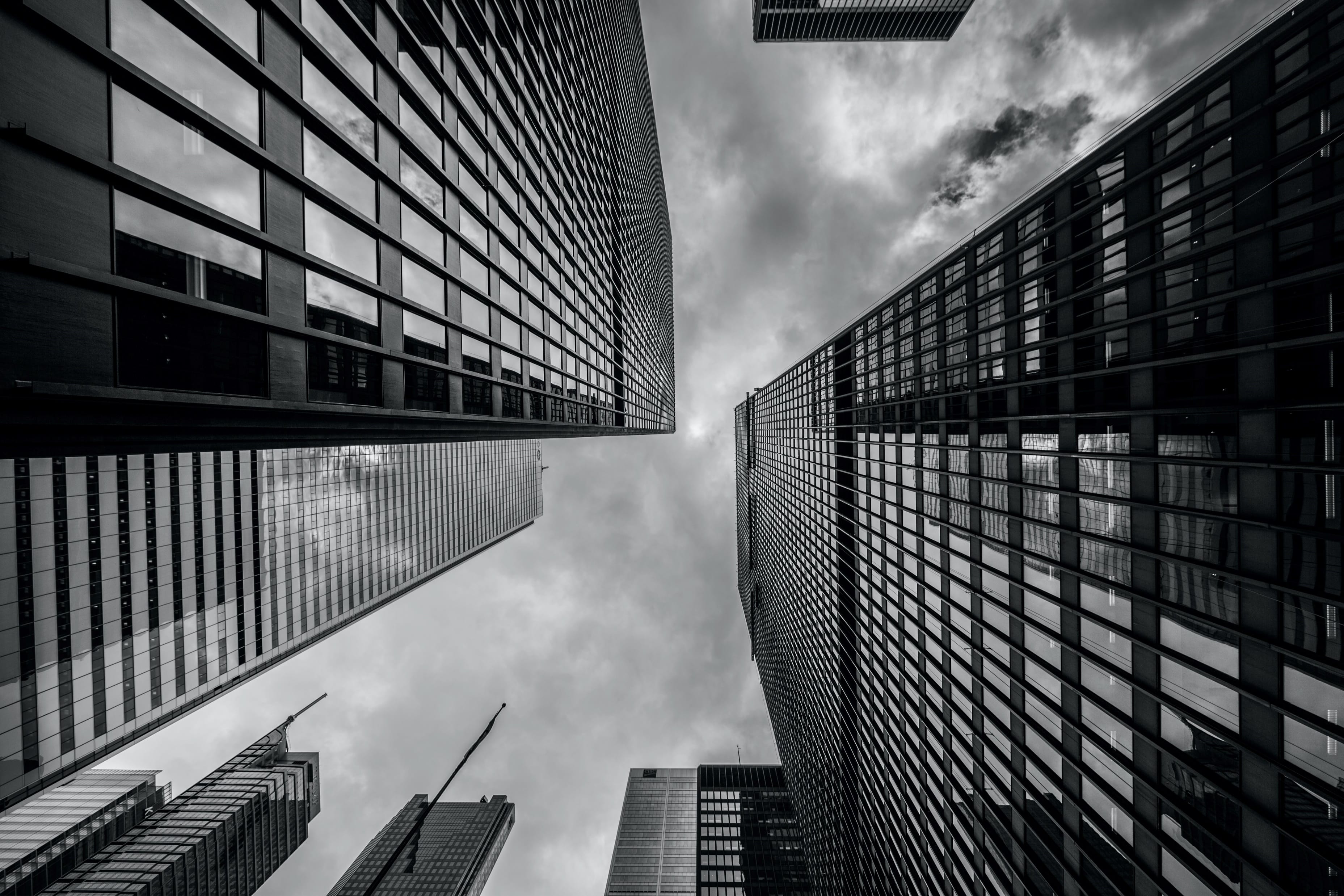 在这里输入你的正文阐述与关键词标题相关的具体内容。在这里输入你的正文阐述与关键词标题相关的具体内容。在这里输入你的正文阐述与关键词标题相关的具体内容
总体思路
在这里输入你的正文阐述与关键词标题相关的具体内容。在这里输入你的正文阐述与关键词标题相关的具体内容。
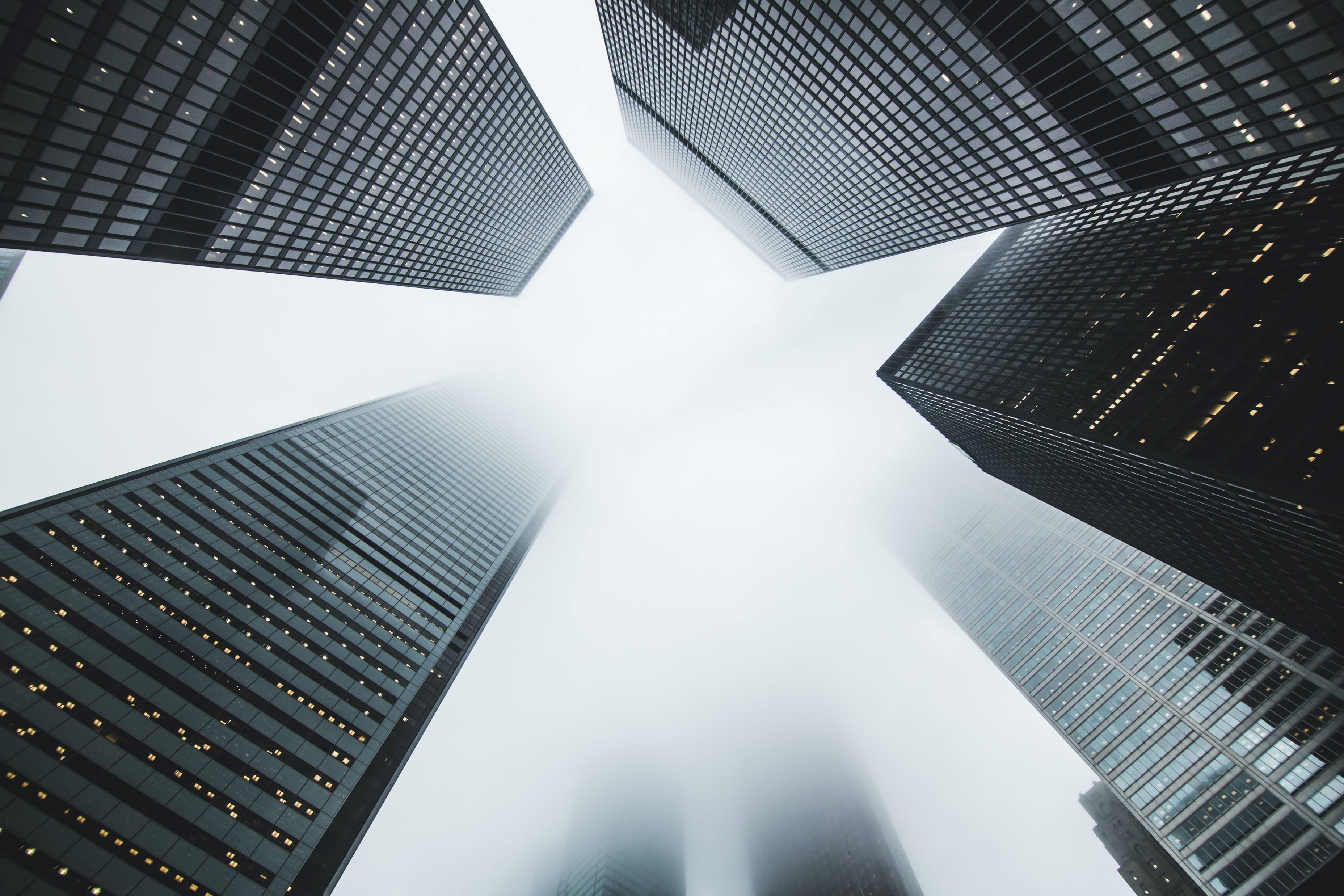 未来规划
理论知识
实际操作
在这里输入你的正文阐述与关键词标题相关的具体内容
在这里输入你的正文阐述与关键词标题相关的具体内容
个人能力提升
进取心
责任心
在这里输入你的正文阐述与关键词标题相关的具体内容
在这里输入你的正文阐述与关键词标题相关的具体内容
未来规划
团队规划
最终目标
在这里输入你的正文阐述与关键词标题相关的具体内容。在这里输入你的正文阐述与关键词标题相关的具体内容。
在这里输入你的正文阐述与关键词标题相关的具体内容
第三步目标
在这里输入你的正文阐述与关键词标题相关的具体内容
第二步目标
在这里输入你的正文阐述与关键词标题相关的具体内容
第一步目标
在这里输入你的正文阐述与关键词标题相关的具体内容
汇报完毕
欢迎指正
汇报人：OfficePLUS
OfficePLUS.cn
标注
字体使用


行距

素材

声明



作者
中文   OPPOSans R 
英文   OPPOSans R

标题 1.0
正文 1.2（根据实际修改）
Unslpah

本网站所提供的任何信息内容（包括但不限于 PPT 模板、Word 文档、Excel 图表、图片素材等）均受《中华人民共和国著作权法》、《信息网络传播权保护条例》及其他适用的法律法规的保护，未经权利人书面明确授权，信息内容的任何部分(包括图片或图表)不得被全部或部分的复制、传播、销售，否则将承担法律责任。

狮思诗/狮思诗